Pronunciation Practice
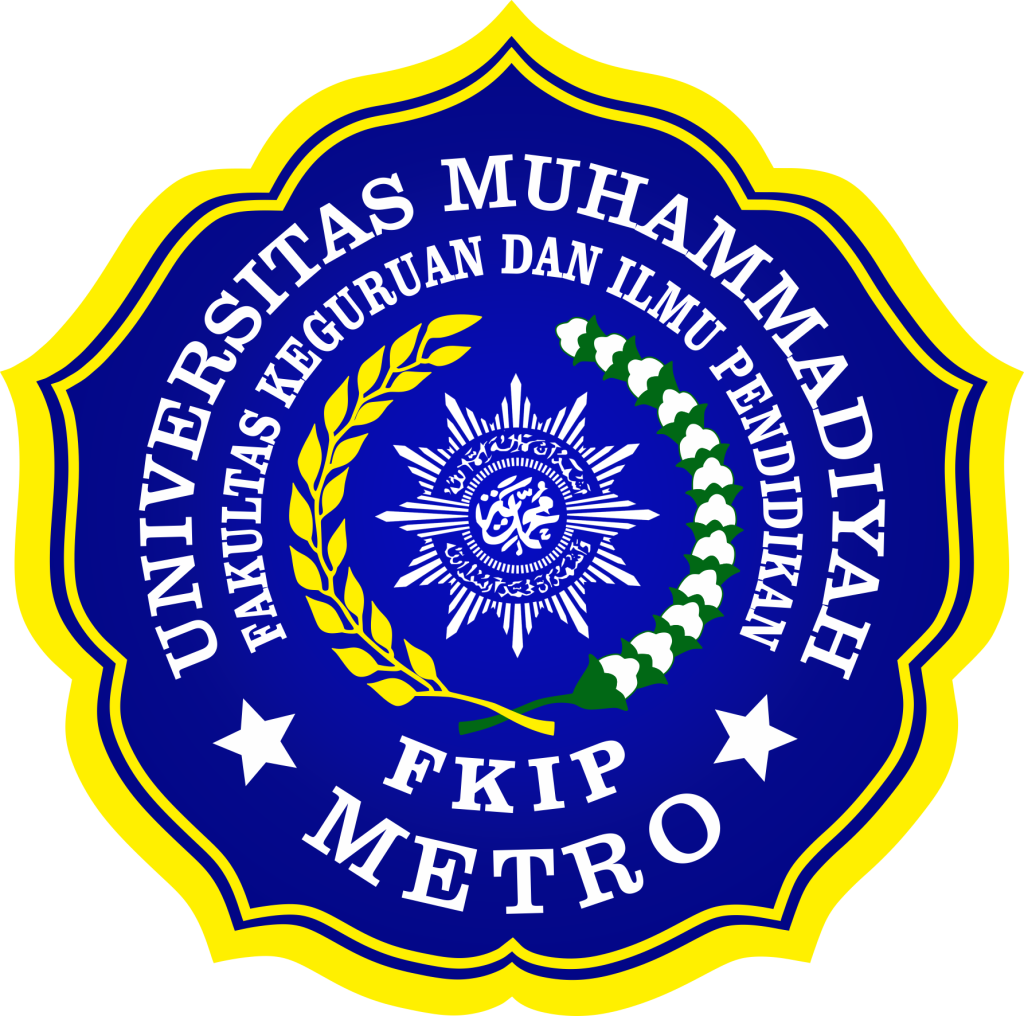 Dedy Subandowo, M.A.
mrdowoportal.weebly.comdedy.subandowo@ummetro.ac.id
English Education Study Program 
Faculty of Teacher Training and education 
Universitas Muhammadiyah Metro
March, 2024
Two introductions:
About me
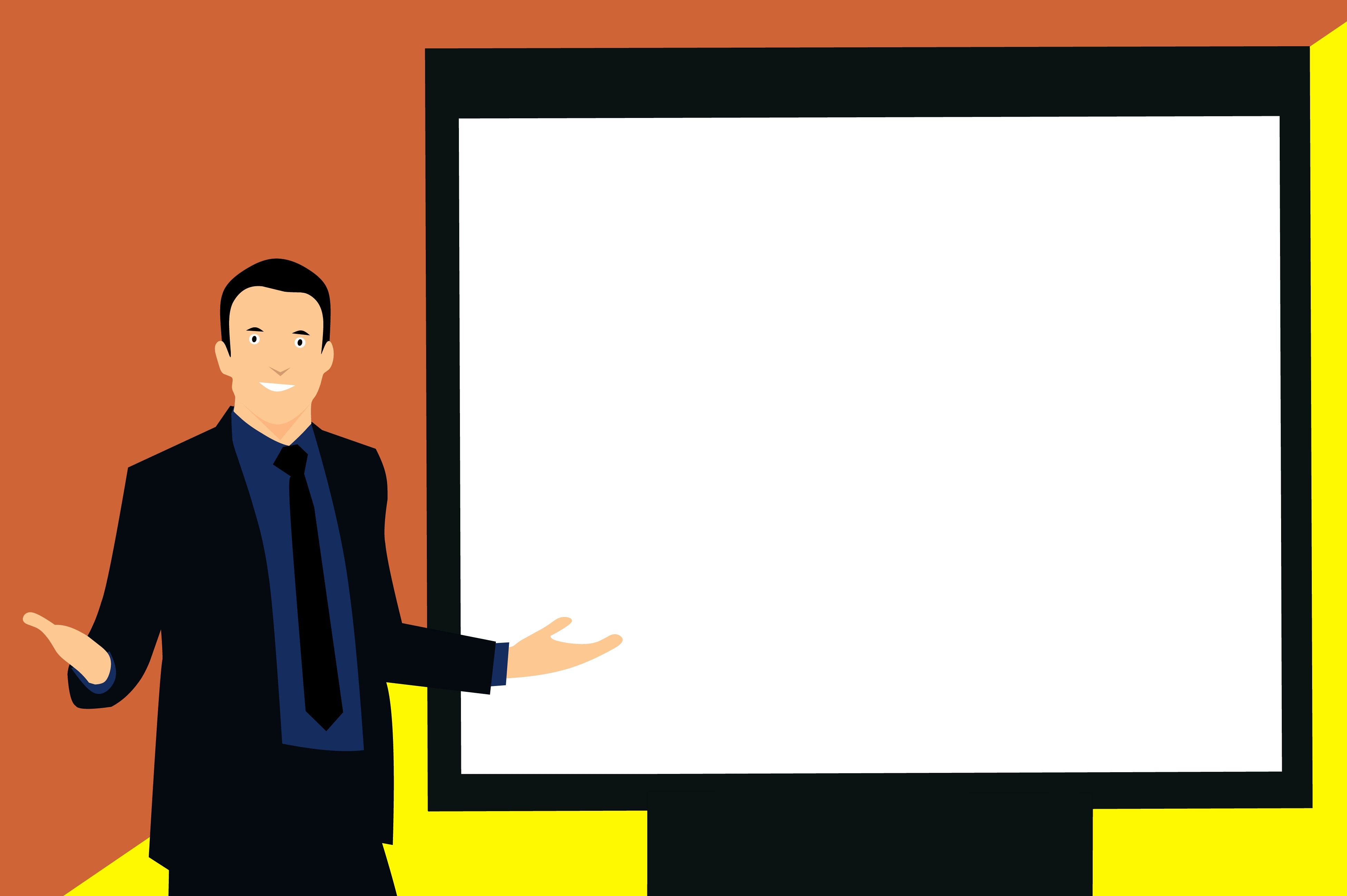 The course plan
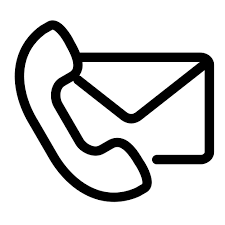 DEDY SUBANDOWO, M.A.
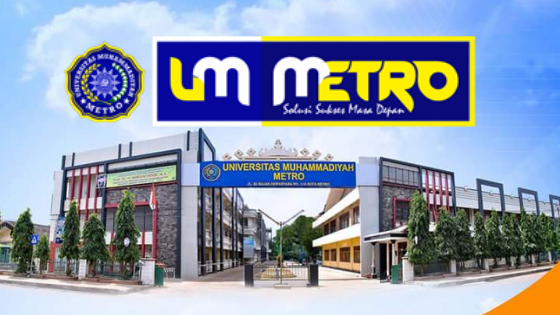 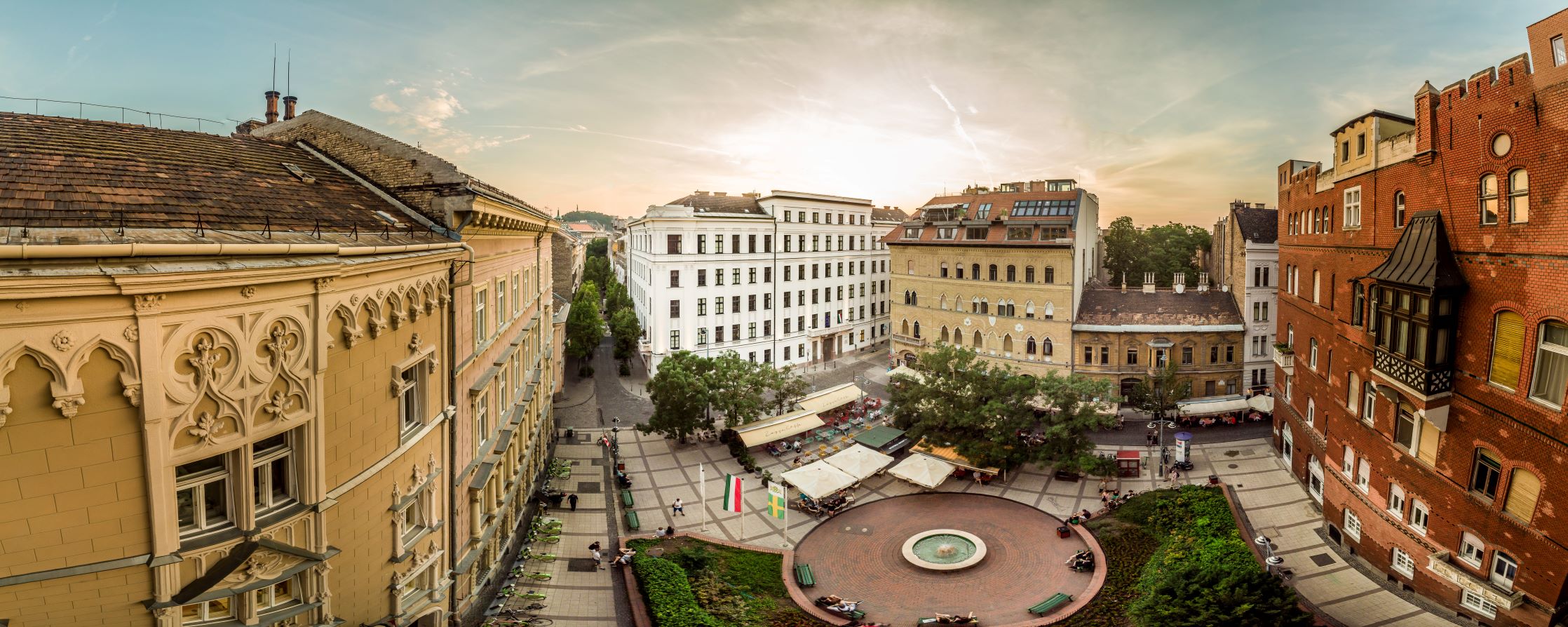 A senior lecturer (2014 – now)
English Education Department
Universitas Muhammadiyah Metro
Email: dedy.subandowo@ummetro.ac.id
WhatsApp: +62 895 4253 95052
Blog: https://mrdowoportal.weebly.com
A PhD Student of Applied Linguistics (2019 – now)
Pazmany Peter Catholic  University, Hungary
Research interests :L2 English academic writing, academic discourse, EFL, and language pedagogy
The 1st introduction
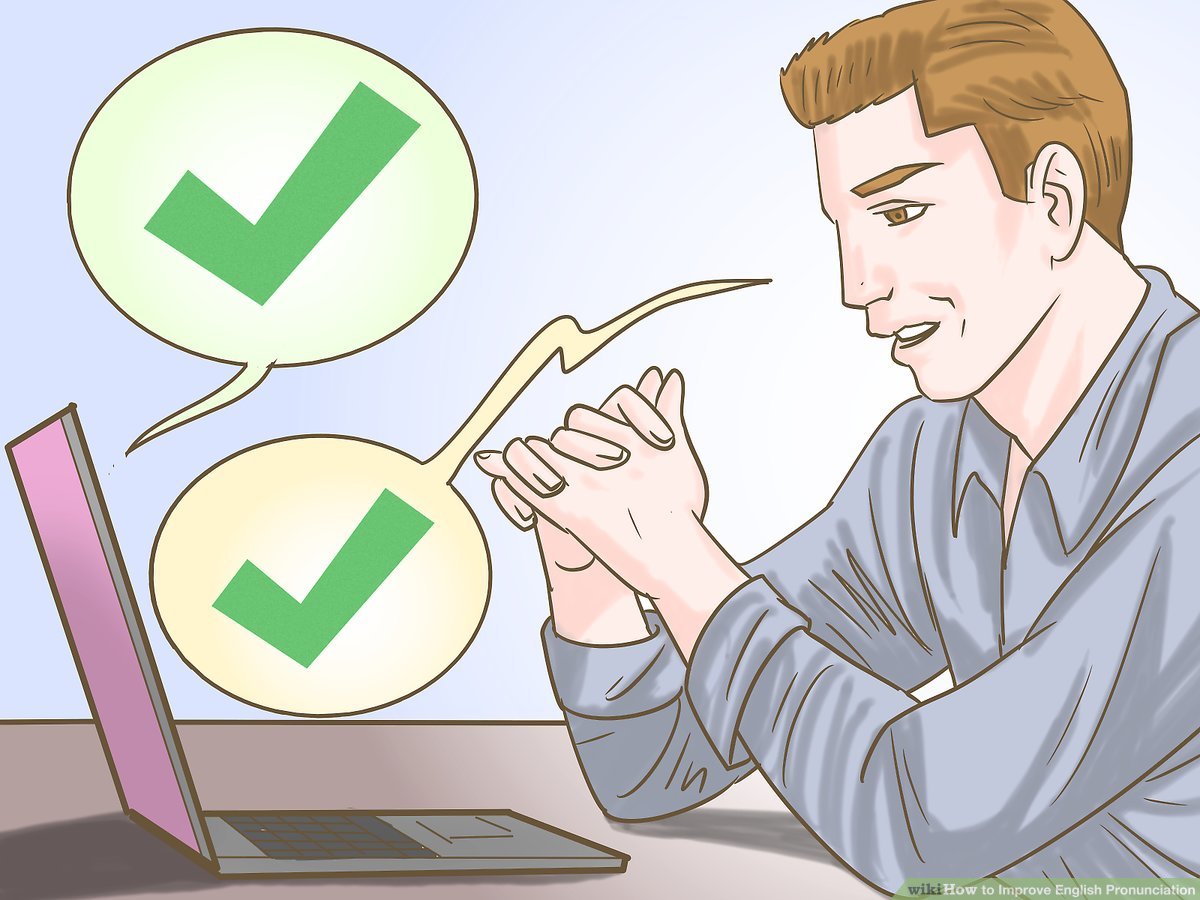 1) Class Overview
The purpose of this course is to impart English pronunciation. 
The subject matter deals with learning and practicing how to pronounce words, phrases, and sentences in everyday speech with the proper stresses, sounds, and intonations. 
In this course, students will engage in both theoretical and practical learning activities. All instructional methods, including practice, drilling, and lectures, are combined to create podcasts.
2) The course’s goals
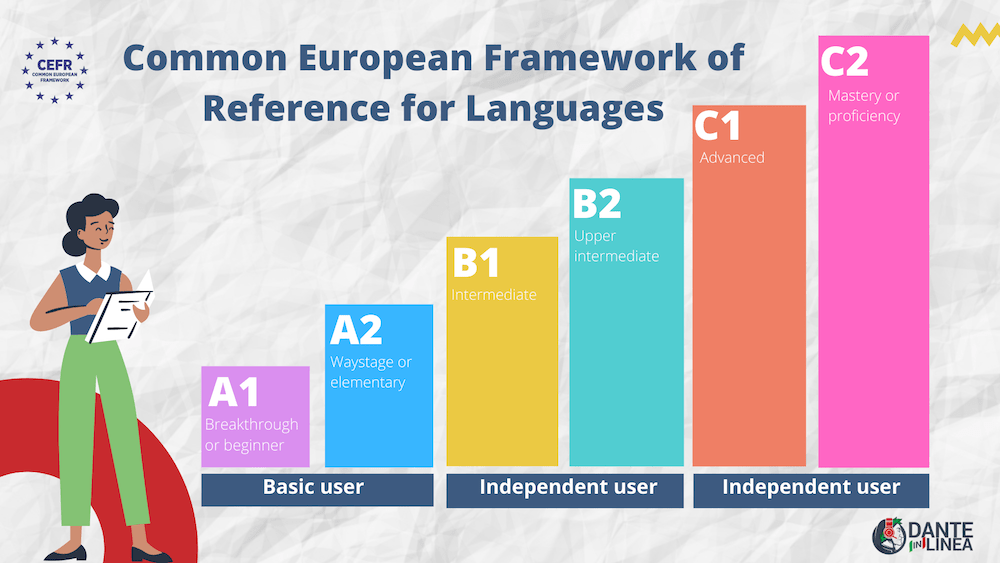 Students are able to produce academic or non-academic works for diverse audiences and purposes.
Students can demonstrate English proficiency as evidenced by an English proficiency achievement (CEFR: B2).
Students can demonstrate pronunciation of English sounds: vowels, consonants, and diphthongs. 
Students can apply correct word stress patterns and rhythm in spoken English, thereby improving their natural and influence
3) Learning methods
4. Course topics
This Photo by Unknown Author is licensed under CC BY-NC-ND
5) Class Regulations
References
Baker, Ann., and Marshall, Leslie. 2006. Ship or Sheep?: An Intermediate Pronunciation Course: 3rd ed. Cambridge: Cambridge University Press.
Dauer, Rebecca M. 1992. Accurate English: A Complete Course in Pronunciation . USA: Prentice Hall Regents.
Marks, Jonathan. 2007. English Pronunciation in Use. Elementary. Cambridge: Cambridge University Press.
O’Connor, J.D. 1980. Better English Pronunciation: 2nd ed. Cambridge: Cambridge University Press.
This Photo by Unknown Author is licensed under CC BY-SA-NC